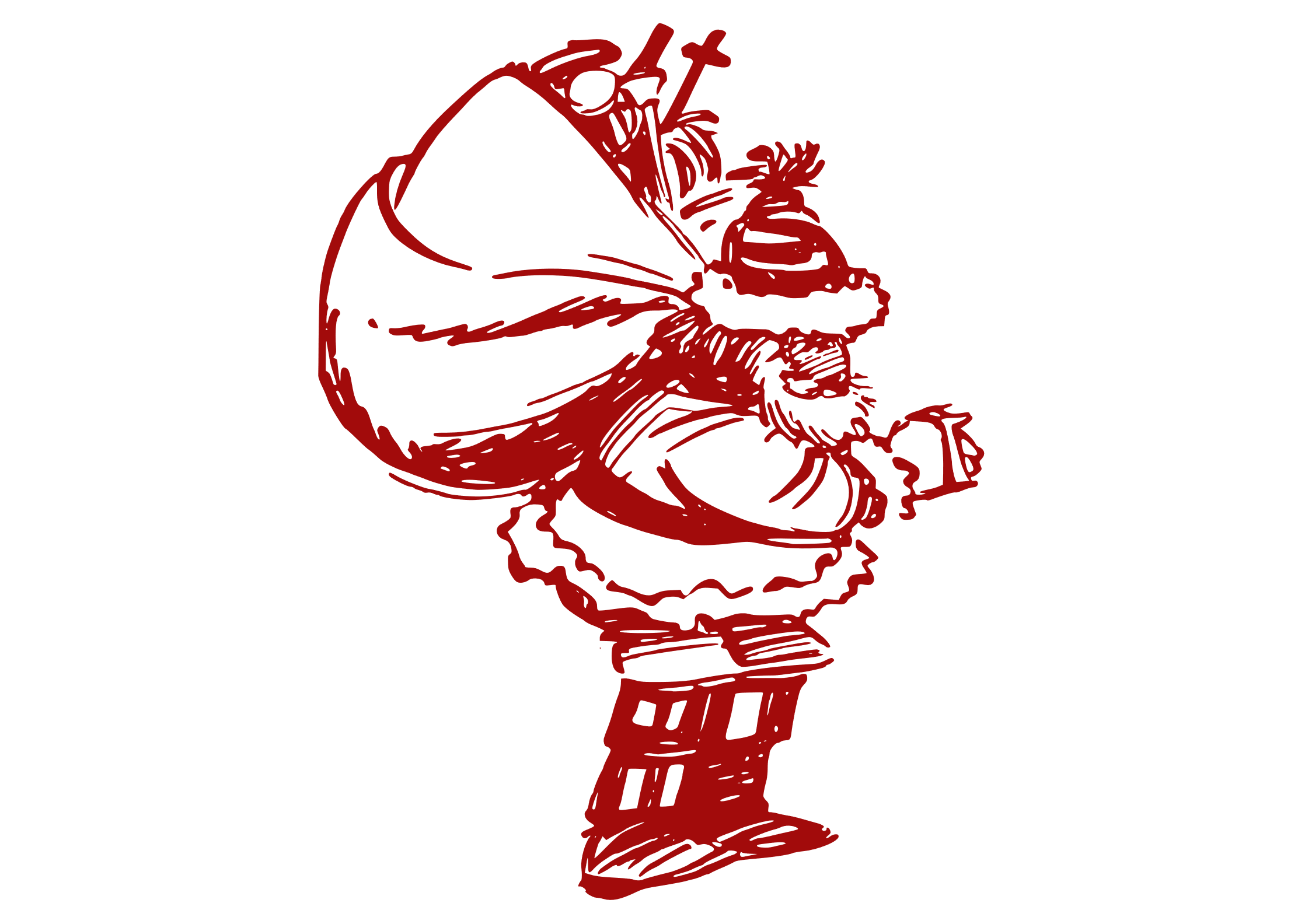 A little treat from me to you!
GIFT 
CERTIFICATE
Merry Christmas!
To:
Amount:
Valid Till: